МБОУ Сарасинская СОШ  Алтайского района Алтайского края
Треугольник
Работу выполнила: 
ученица 7 класса МБОУ Сарасинской СОШ
Алтайского района Дьяченко Татьяна
Учитель:
Мордовских Надежда Васильевна
С. Сараса - 2012
Содержание
Что такое  треугольник?
Медиана треугольника
Высота треугольника
Свойства равнобедренного треугольника
Первый признак равенства треугольников
Второй признак равенства треугольников
Третий признак равенства треугольников
Вопросы.
Что такое треугольник?
Треугольник – это  геометрическая фигура, состоящая из трех точек, не лежащих на одной прямой, и соединенных между собой отрезками.
Медиана
Отрезок, соединяющий вершину треугольника с серединой противоположной стороны, называют медианой треугольника.
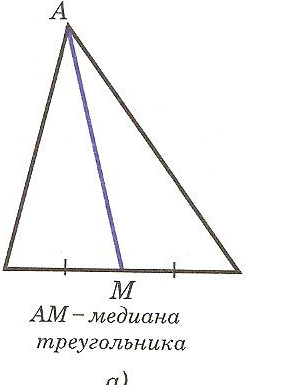 Свойства равнобедренного треугольника
Теорема№1
 В равнобедренном треугольнике  углы при основании равны.
Теорема№2
В равнобедренном треугольнике биссектриса, проведенная к основанию, является медианой и высотой.
Первый признак равенства треугольника
Теорема
Если две стороны и угол между ними одного треугольника  соответственно равны двум сторонам и углу между ними другого треугольника, то такие треугольники равны.
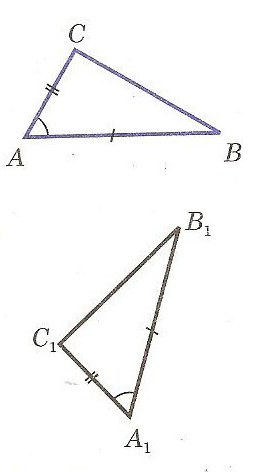 Второй признак равенства треугольников
Если сторона и два прилежащих к ней угла одного треугольника соответственно равны стороне и двум прилежащим к ней углам другого треугольника, то такие треугольники равны.
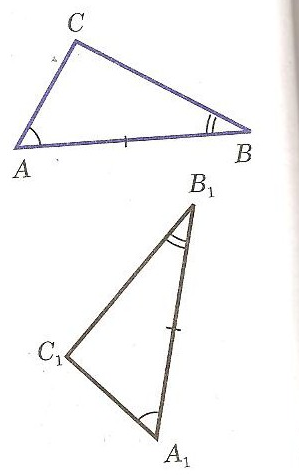 Третий признак равенства треугольников
Если три стороны одного треугольника соответственно равны трем сторонам и другого треугольника, то такие треугольники равны
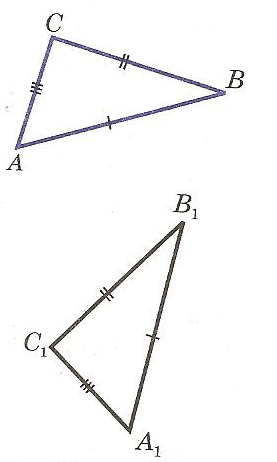 Высота
Перпендикуляр, проведенный из вершины треугольника к прямой, содержащей противоположную сторону называется высотой треугольника.
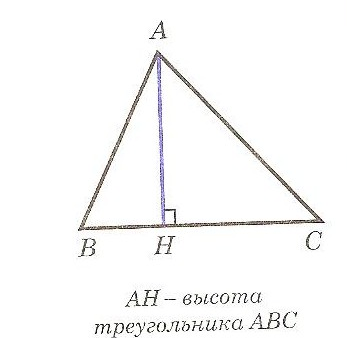 Вопросы
Что такое треугольник?
Сформулируйте первый признак равенства треугольников.
Сформулируйте второй признак равенства треугольников.
Сформулируйте третий признак равенства треугольников.
Назовите свойства равнобедренного треугольника.
Спасибо 
за 
внимание